Школьный отряд волонтёров-медиков
 МБУ ДО «Свердловский центр 
детского творчества»
8
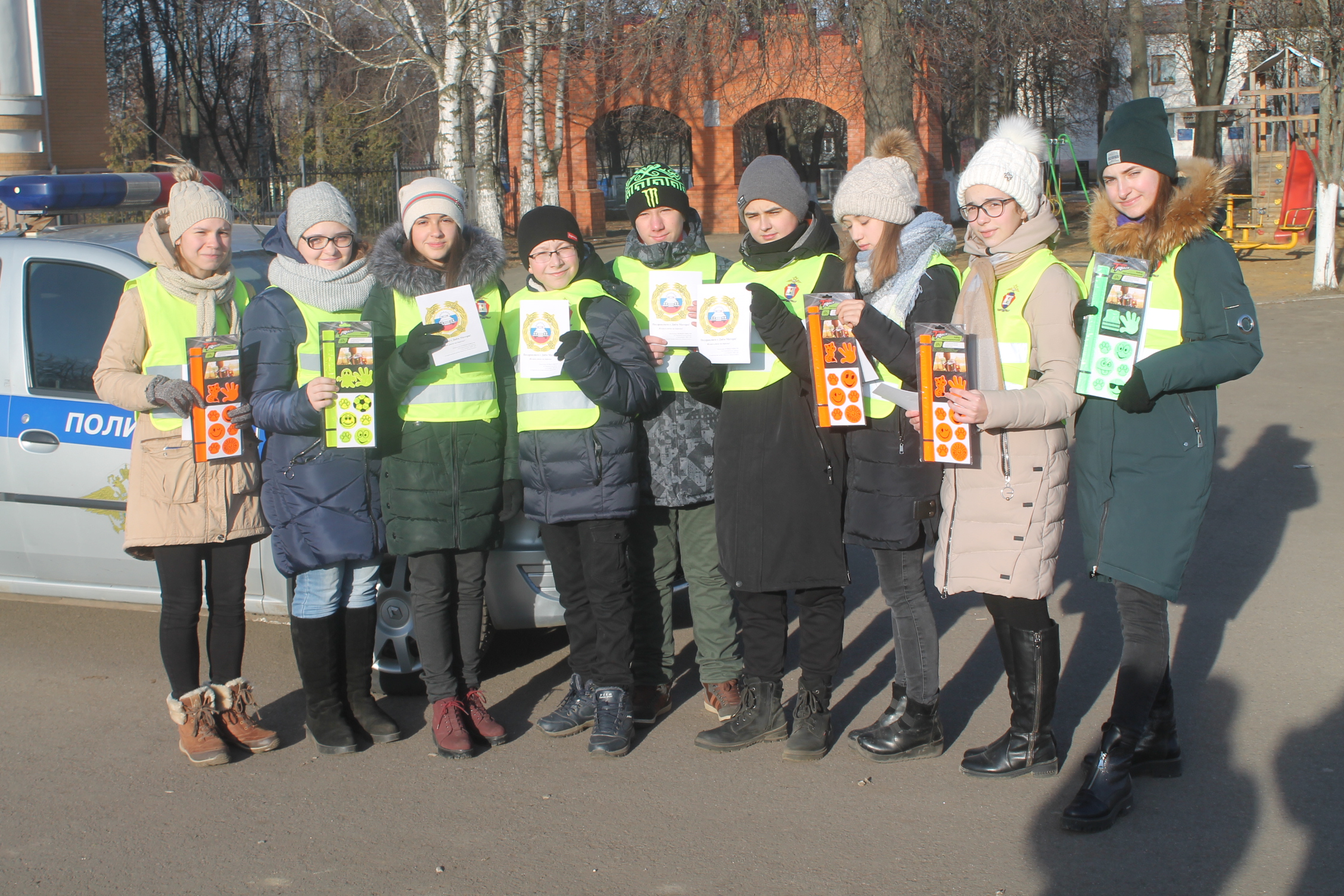 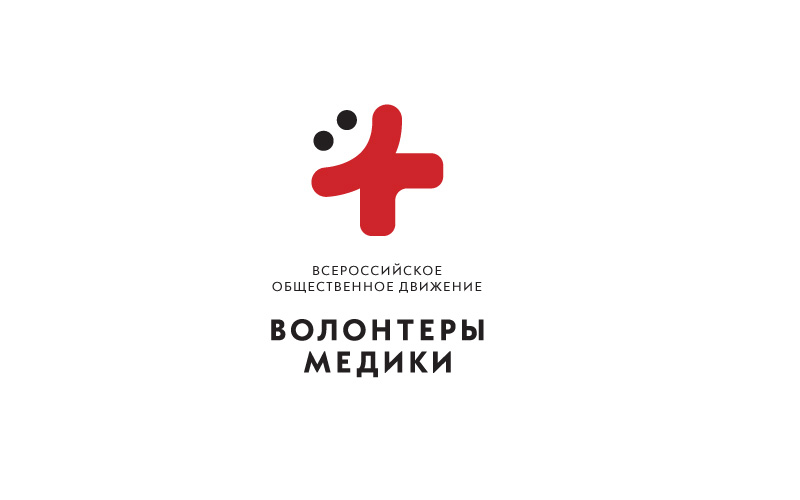 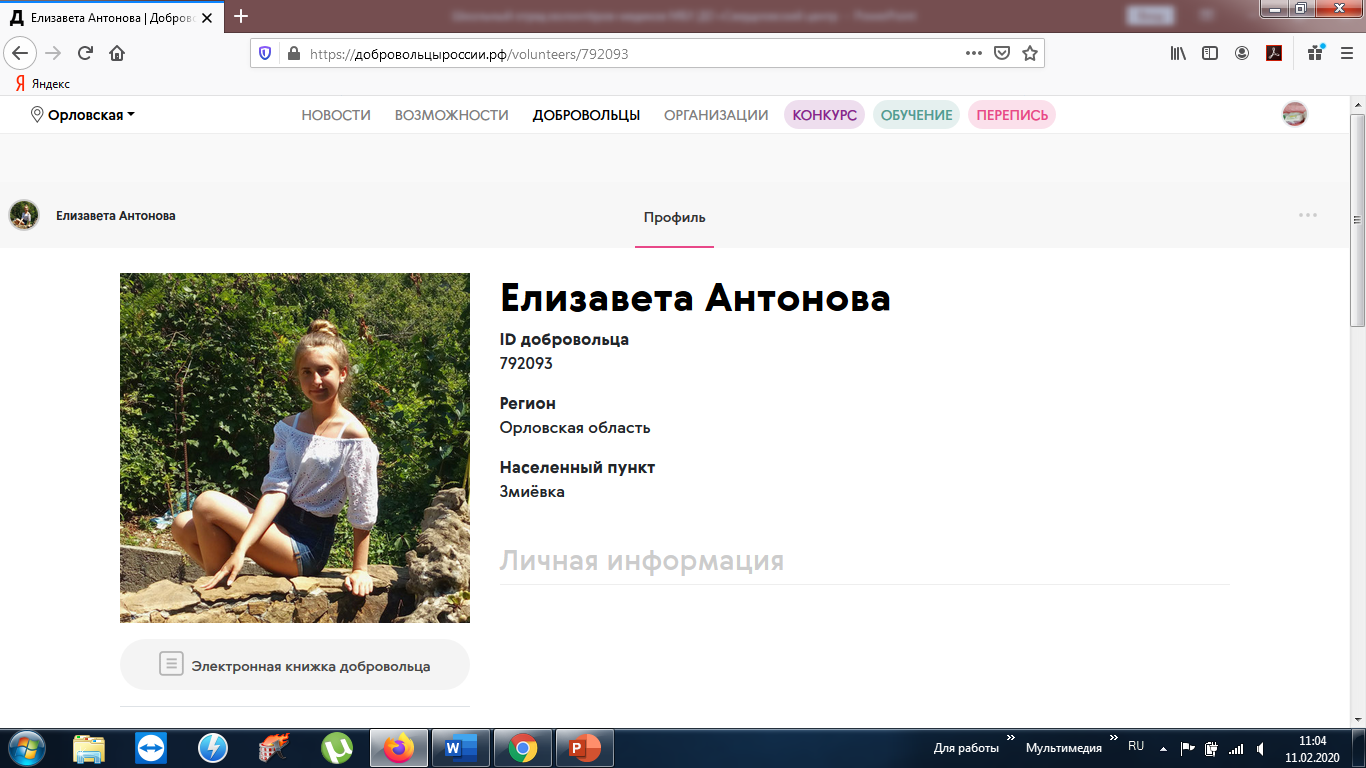 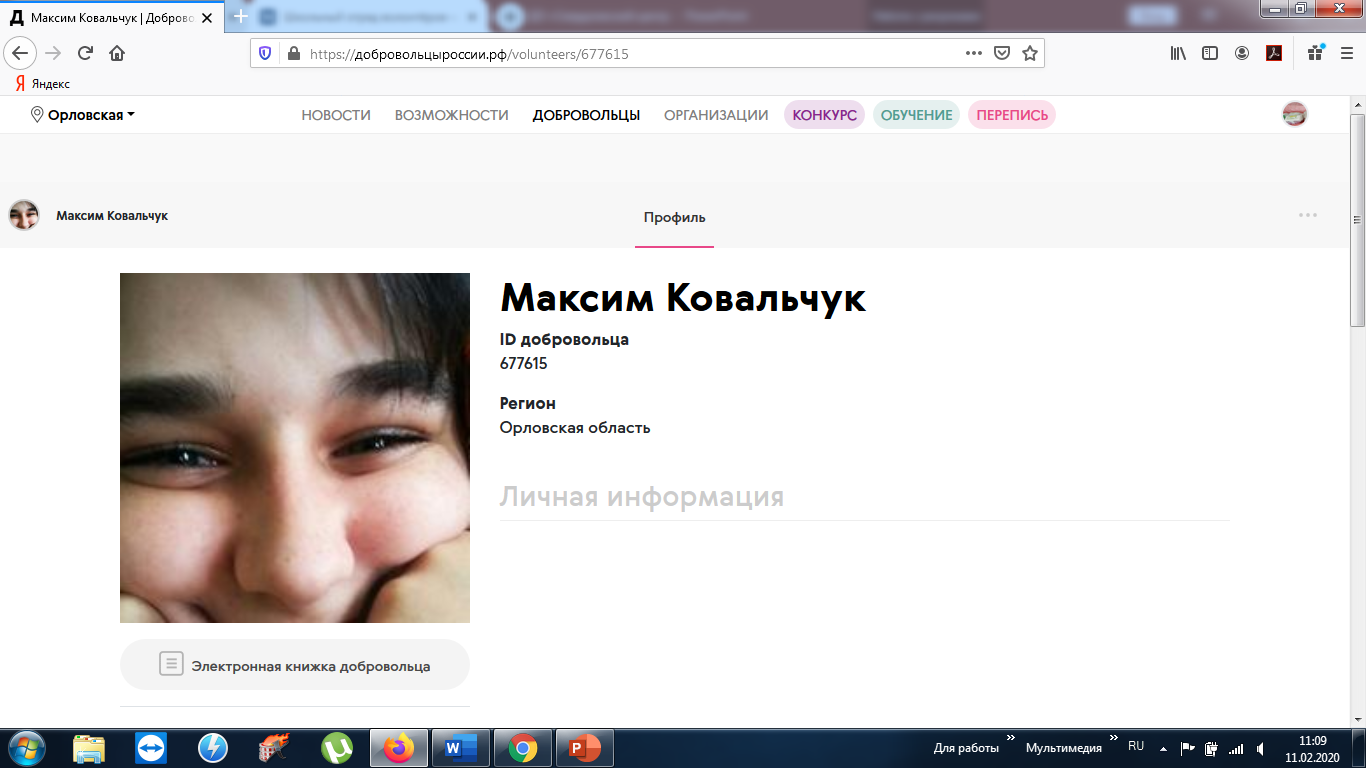 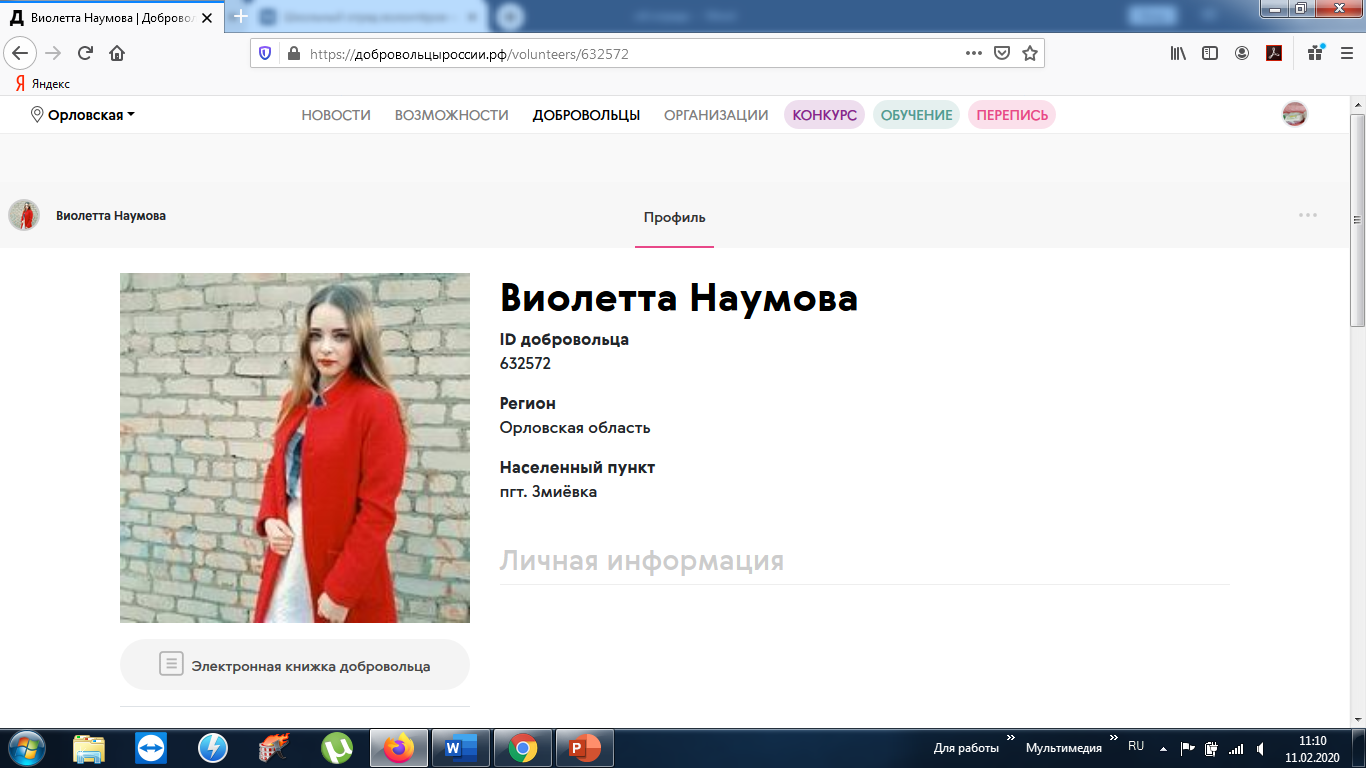 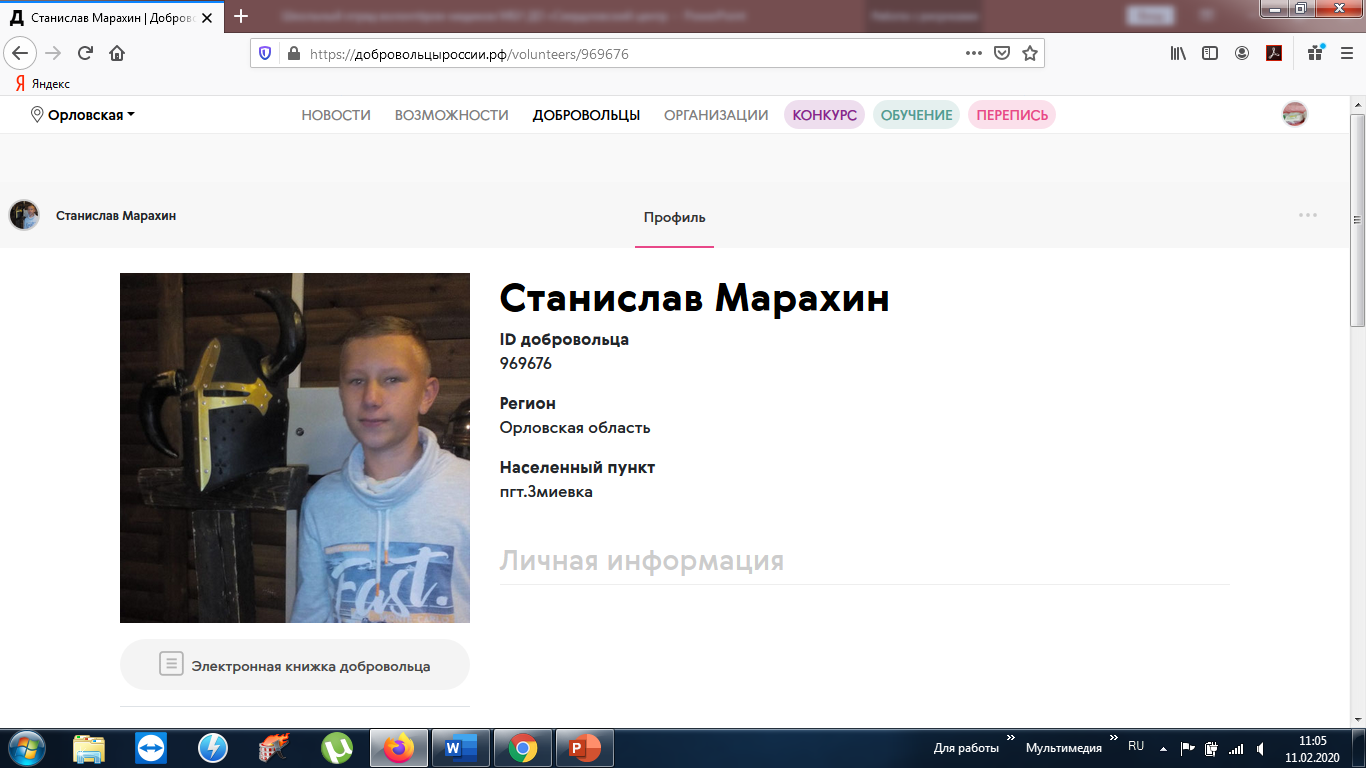 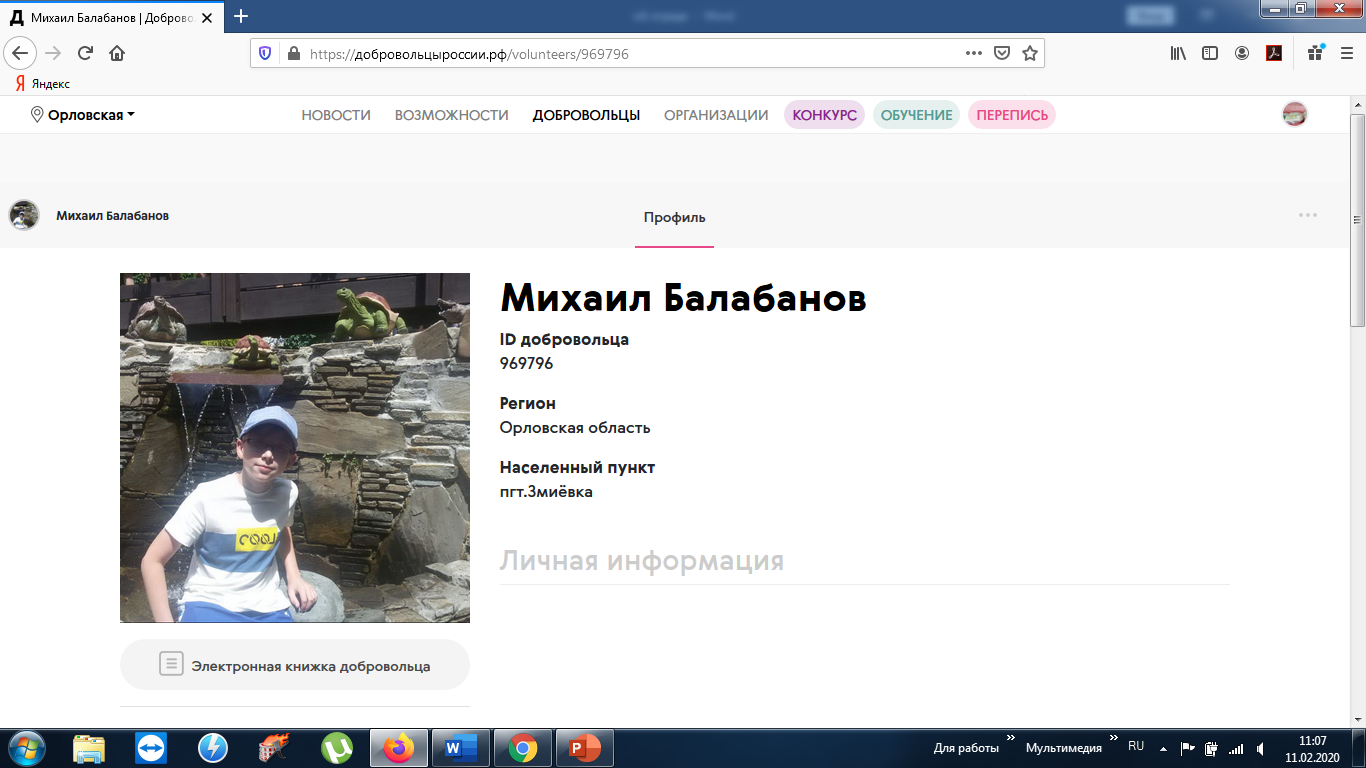 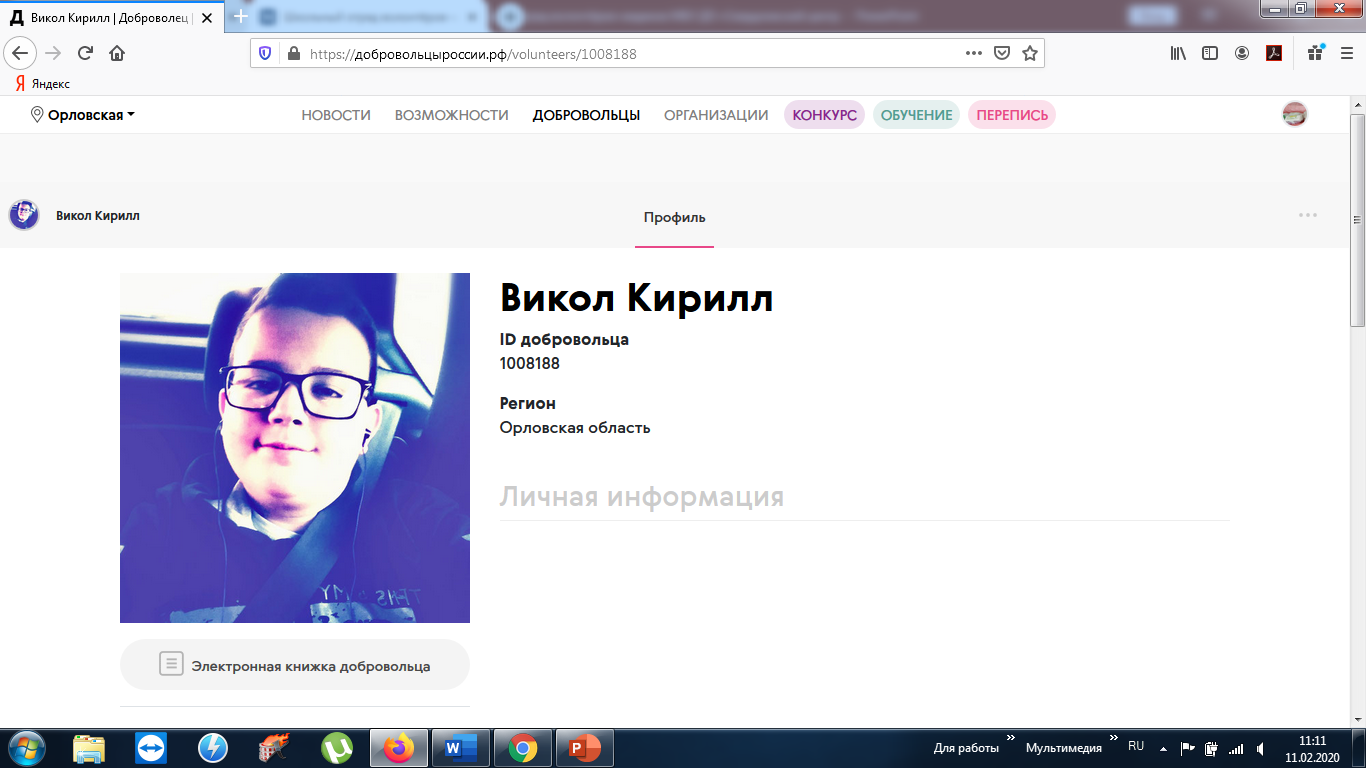 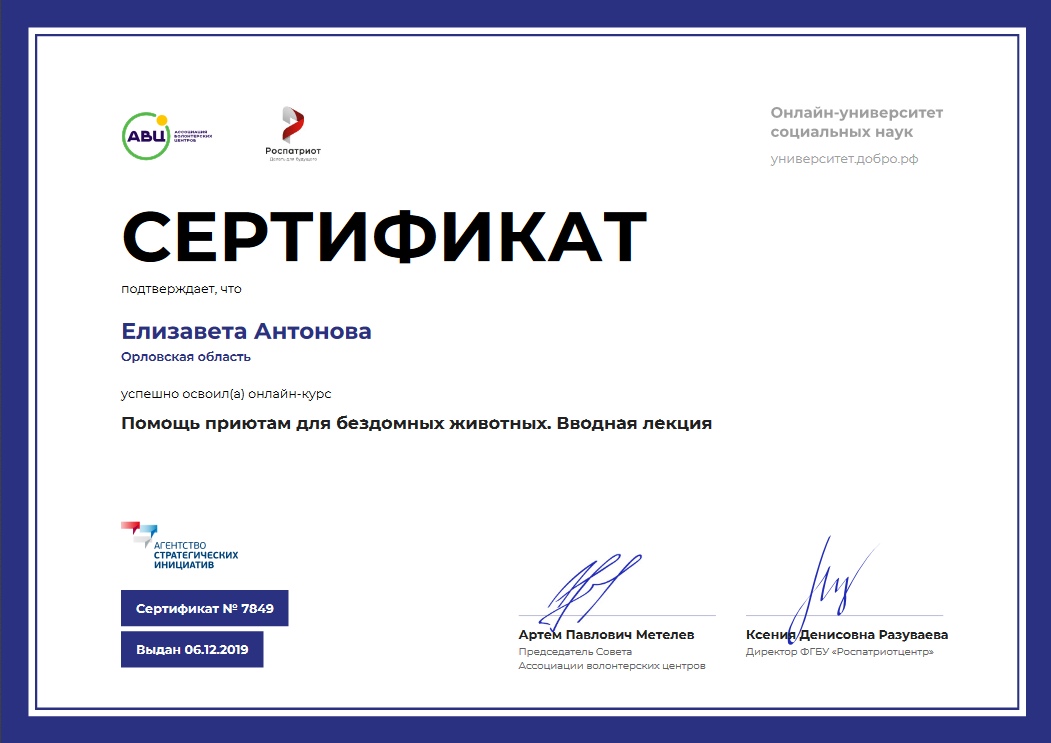 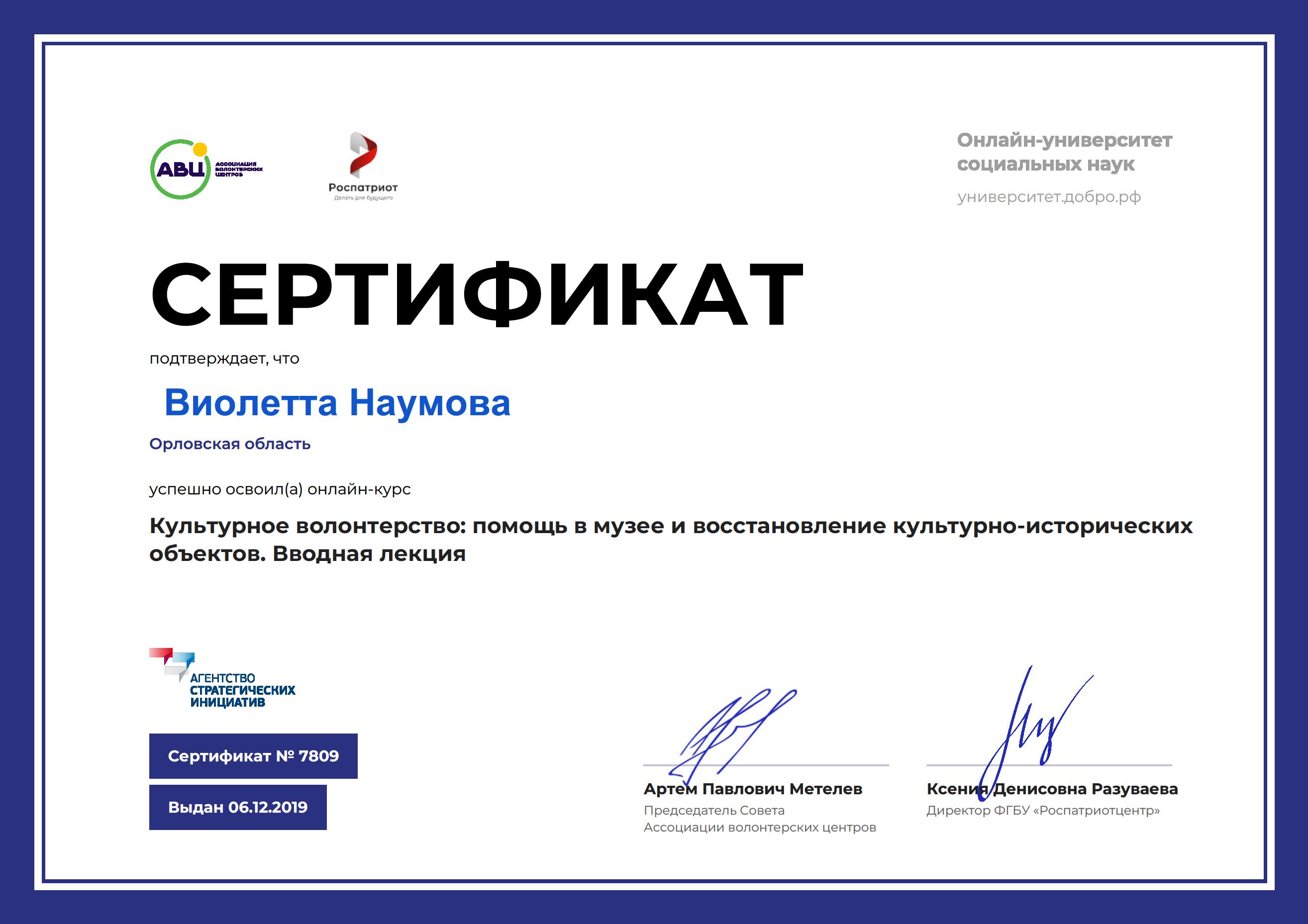 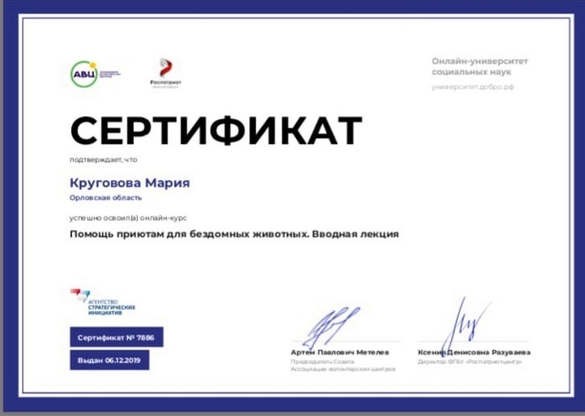 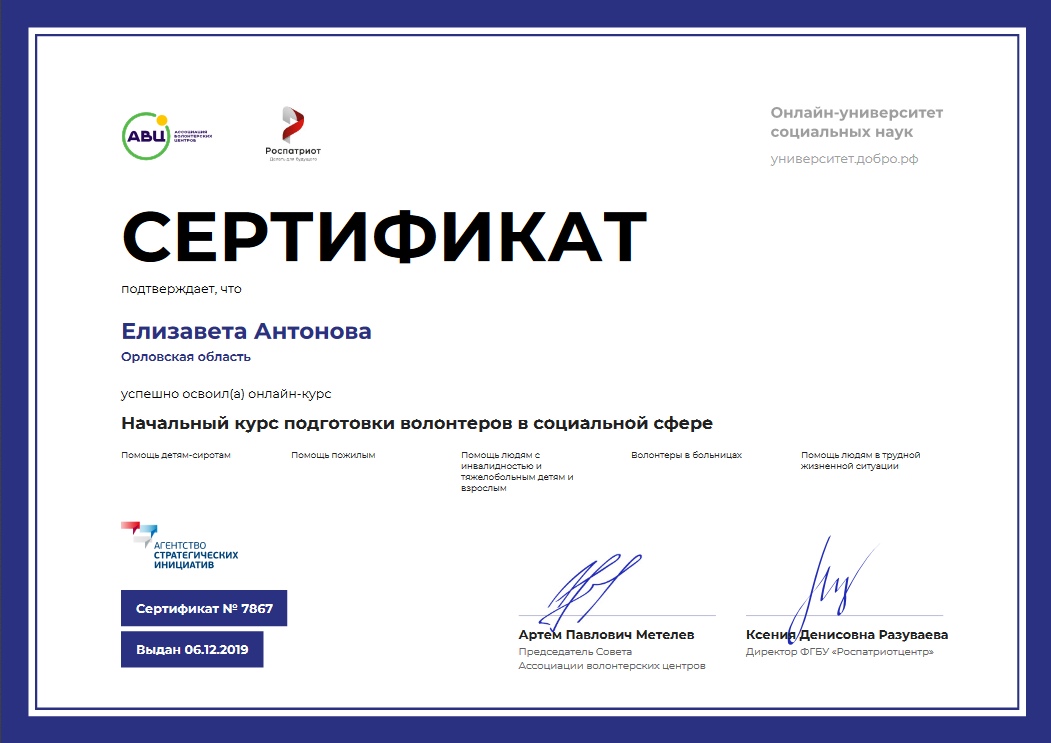 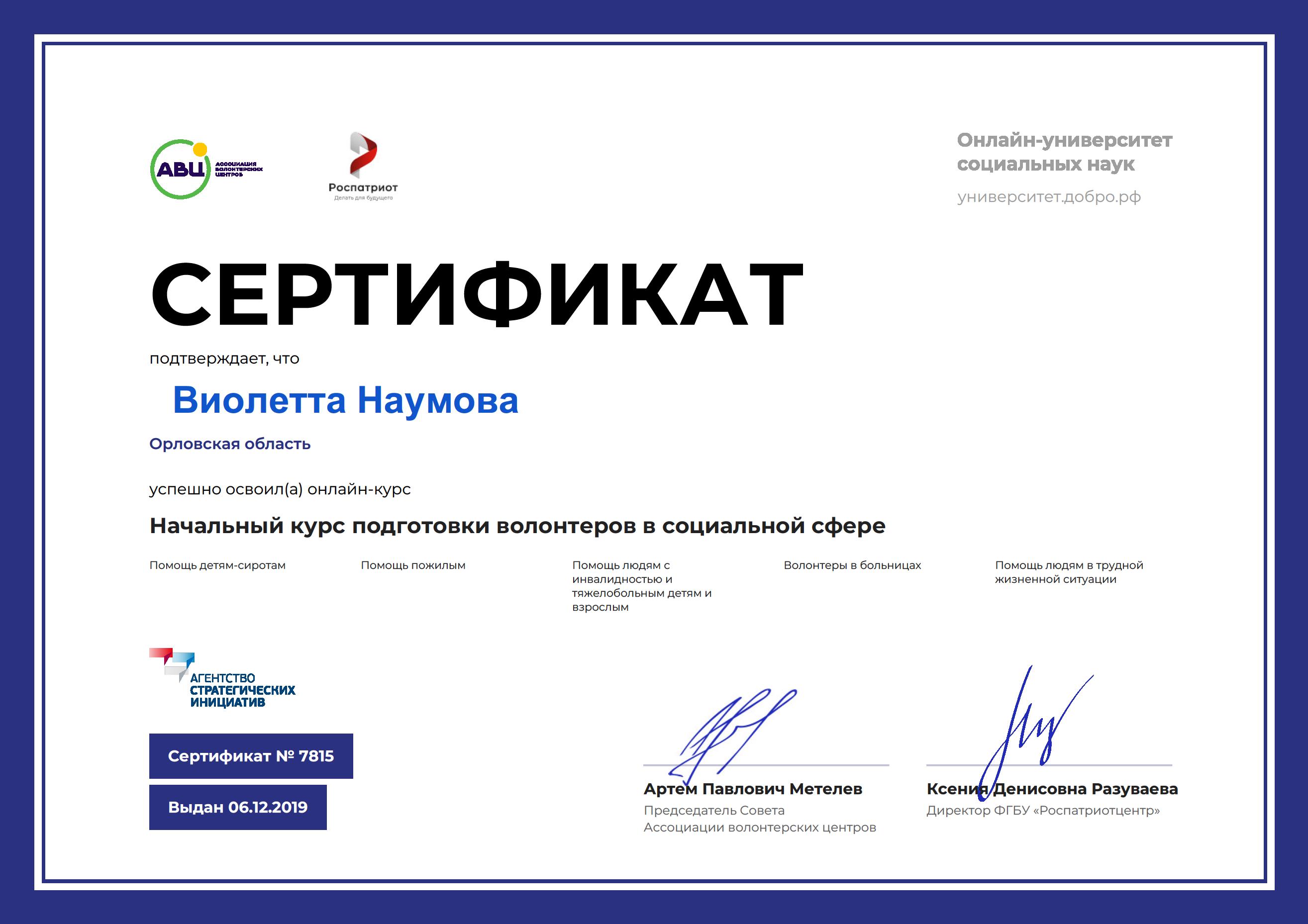 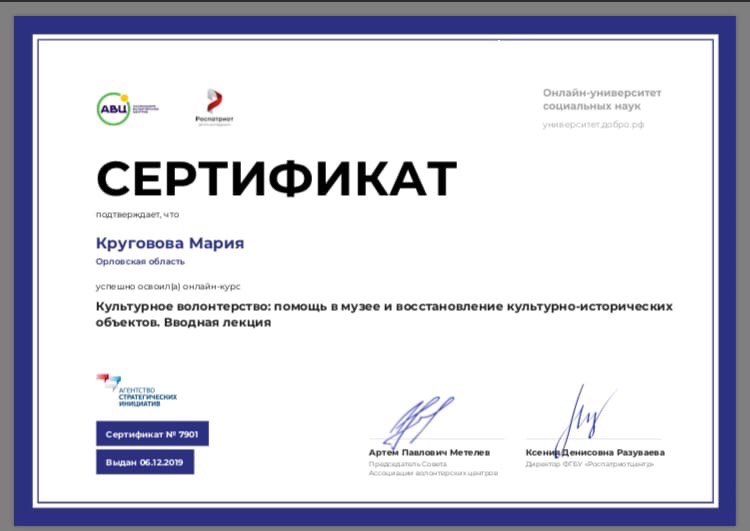 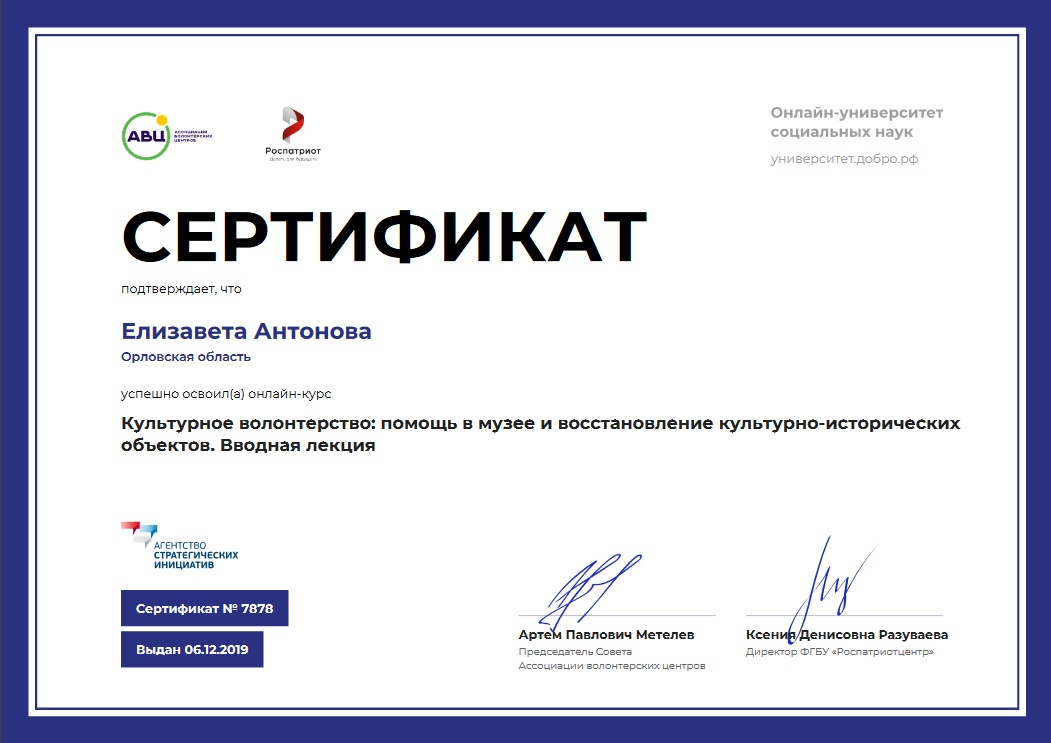 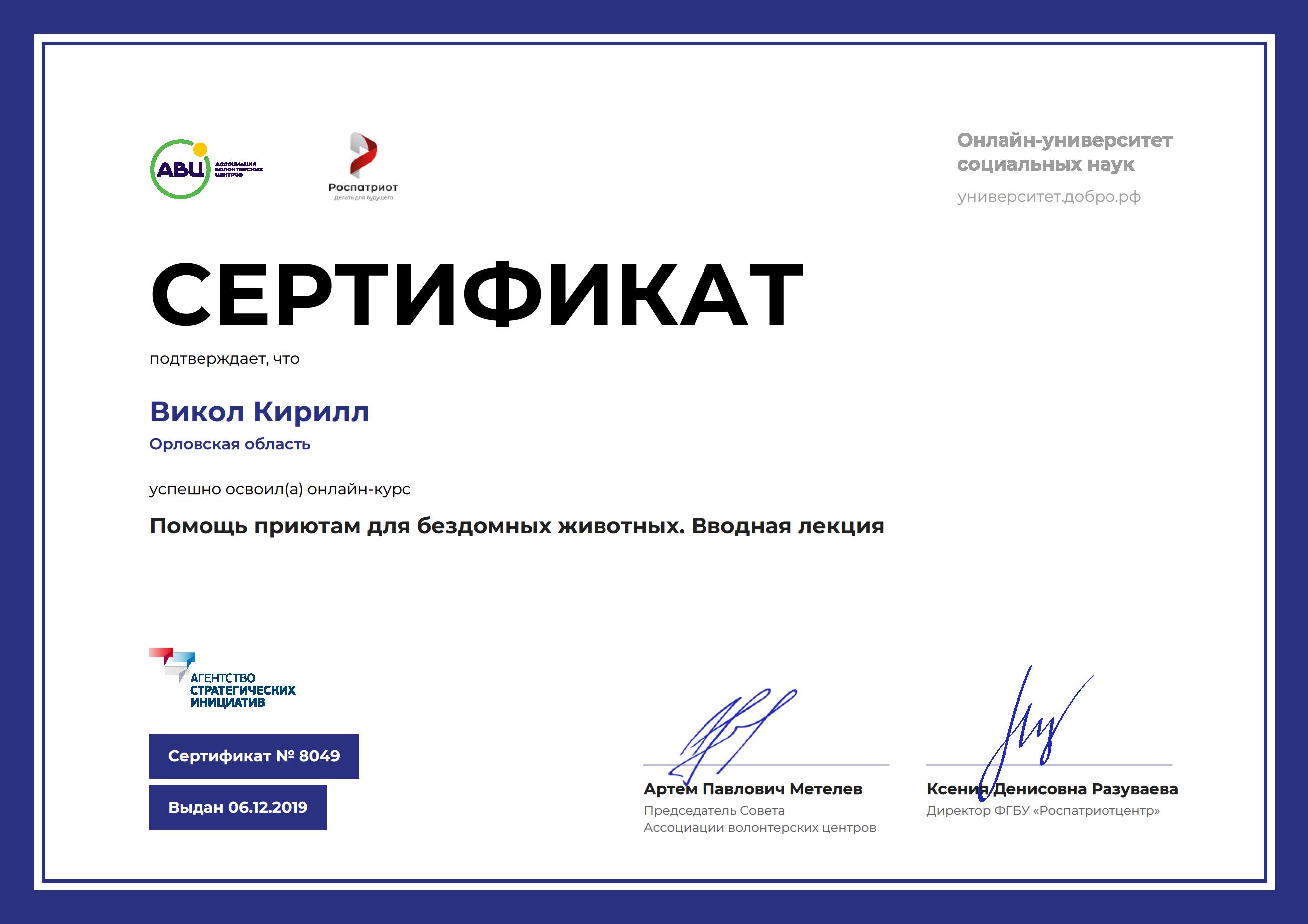 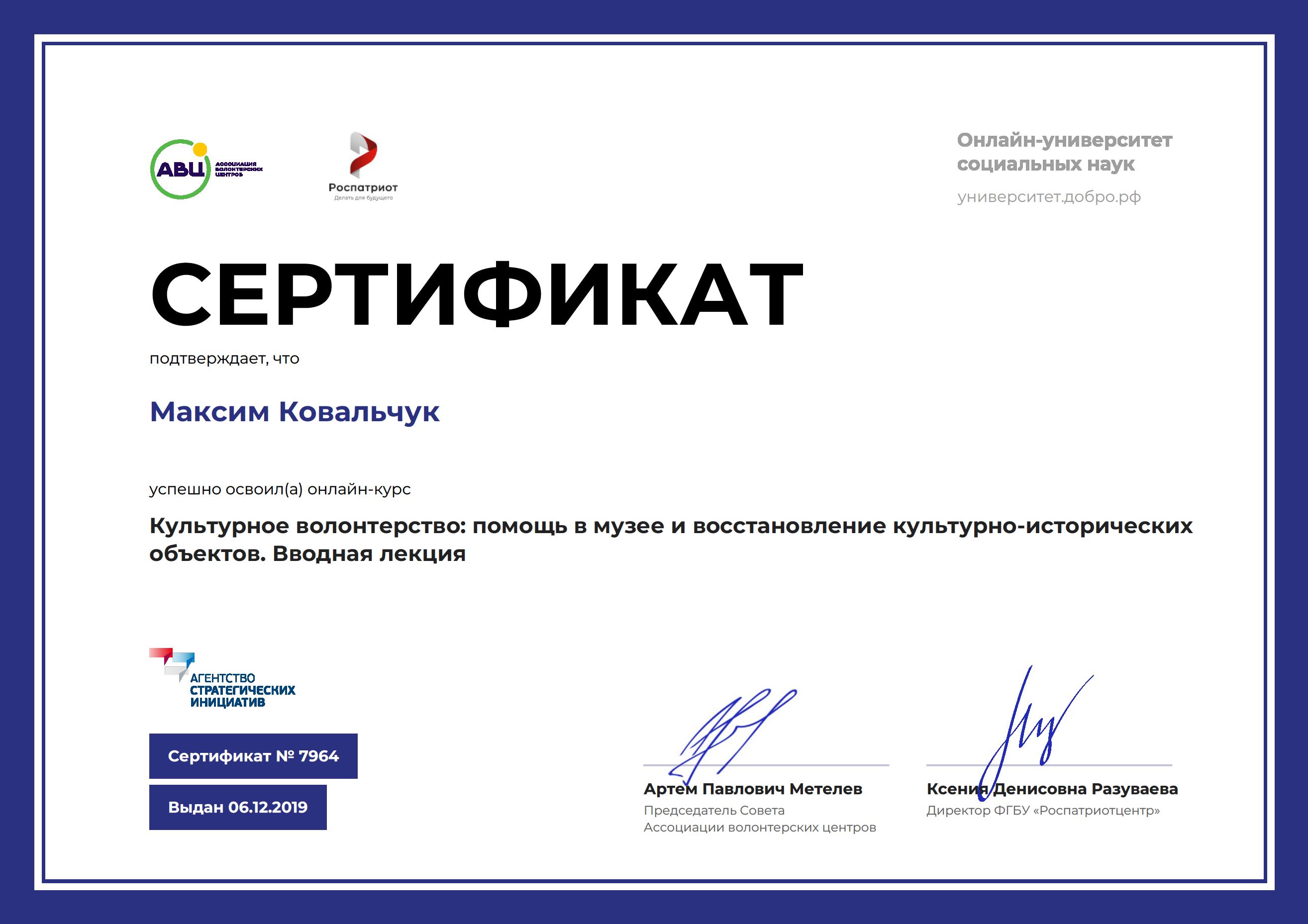 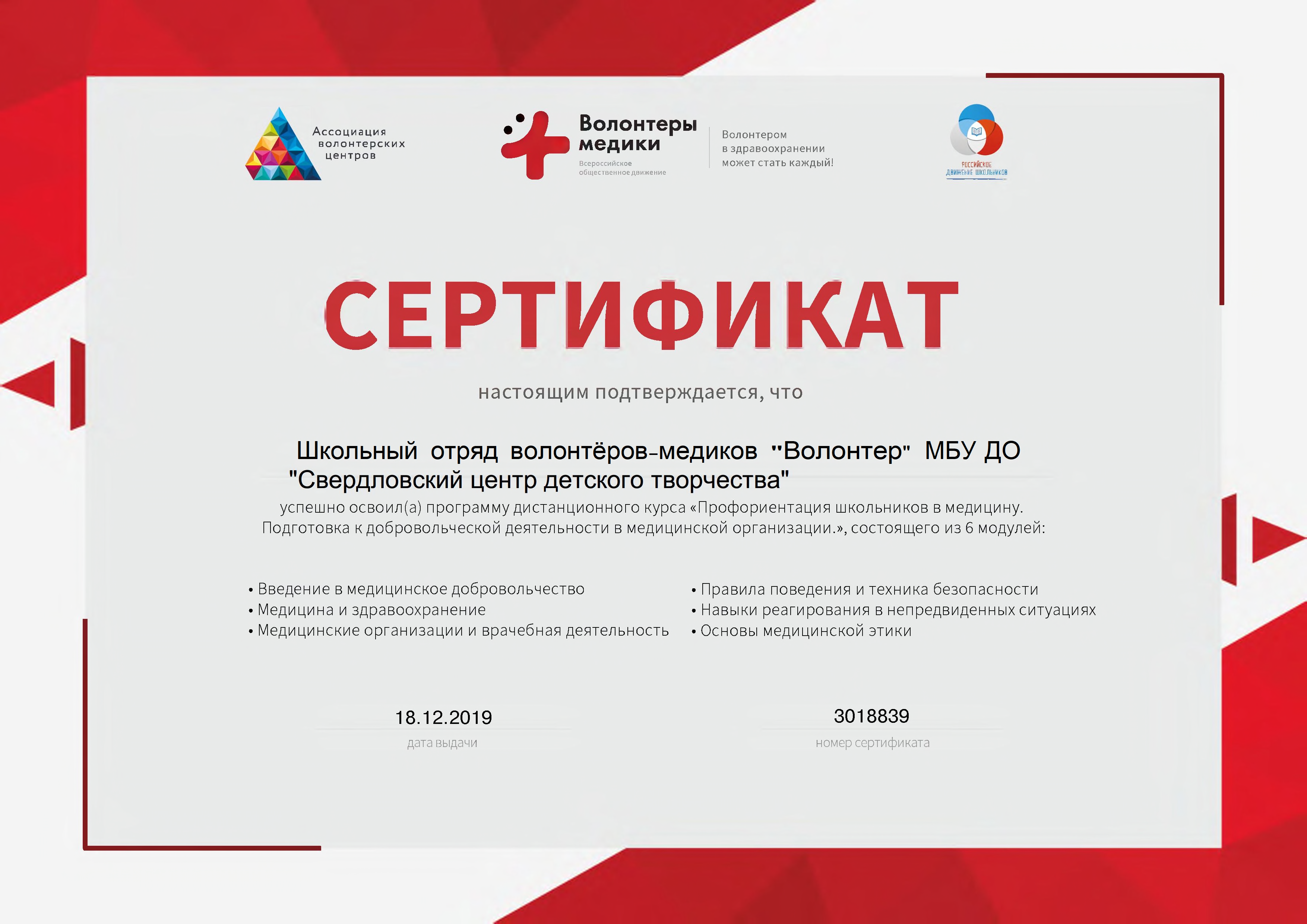 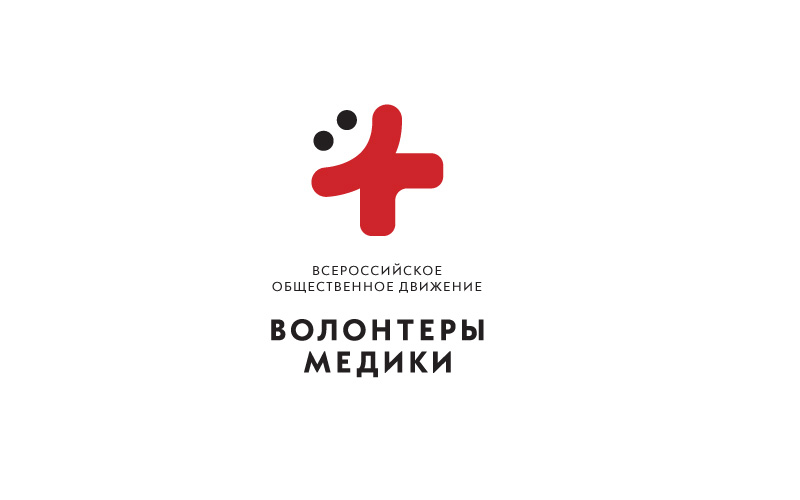 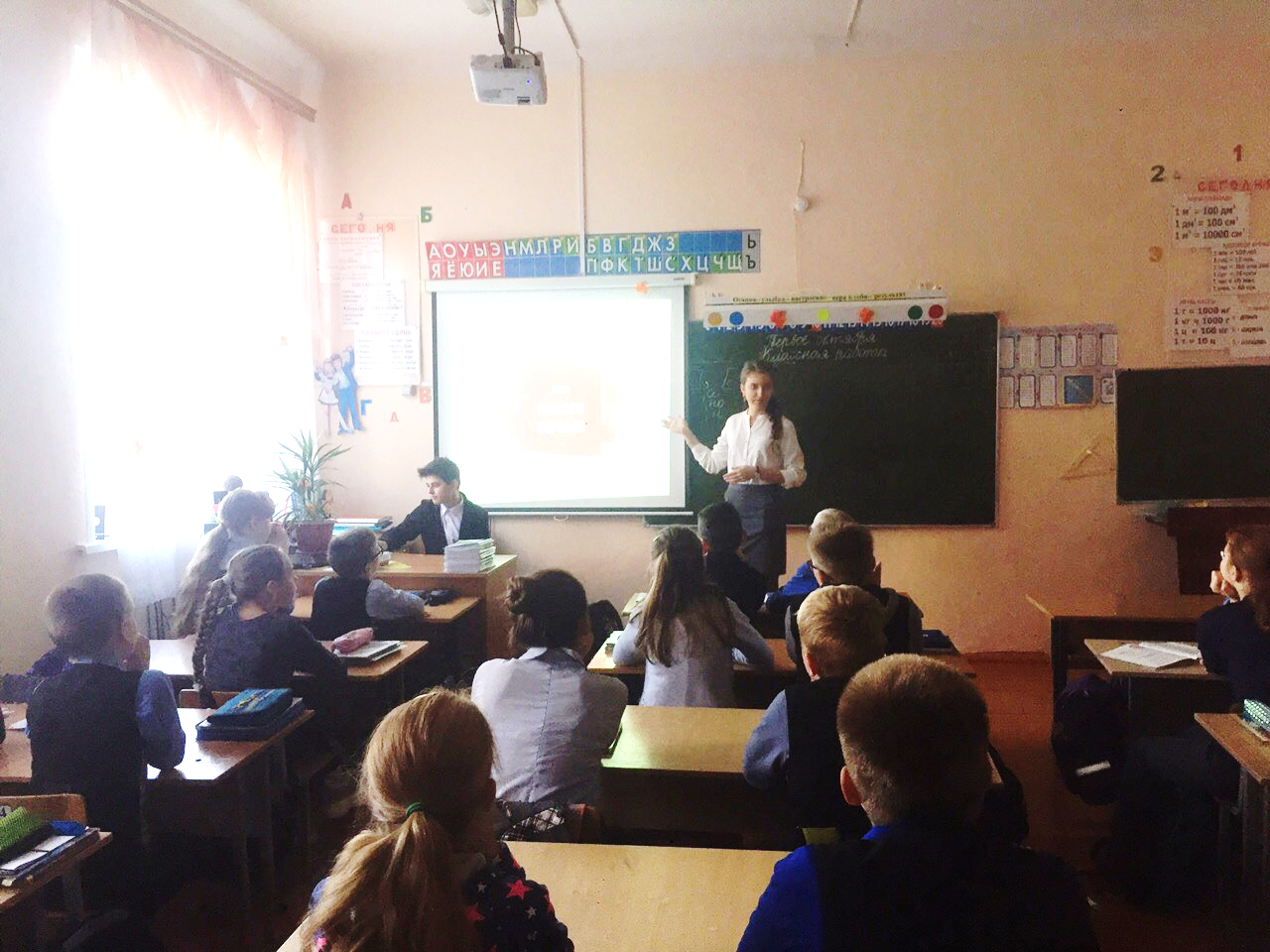 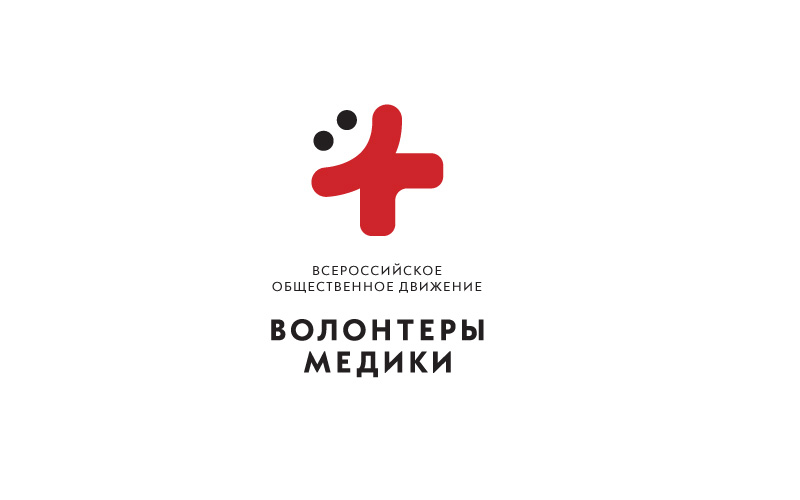 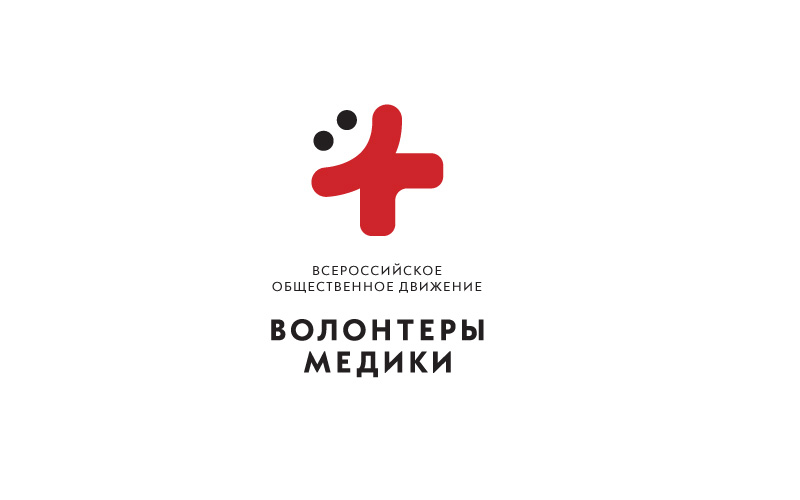 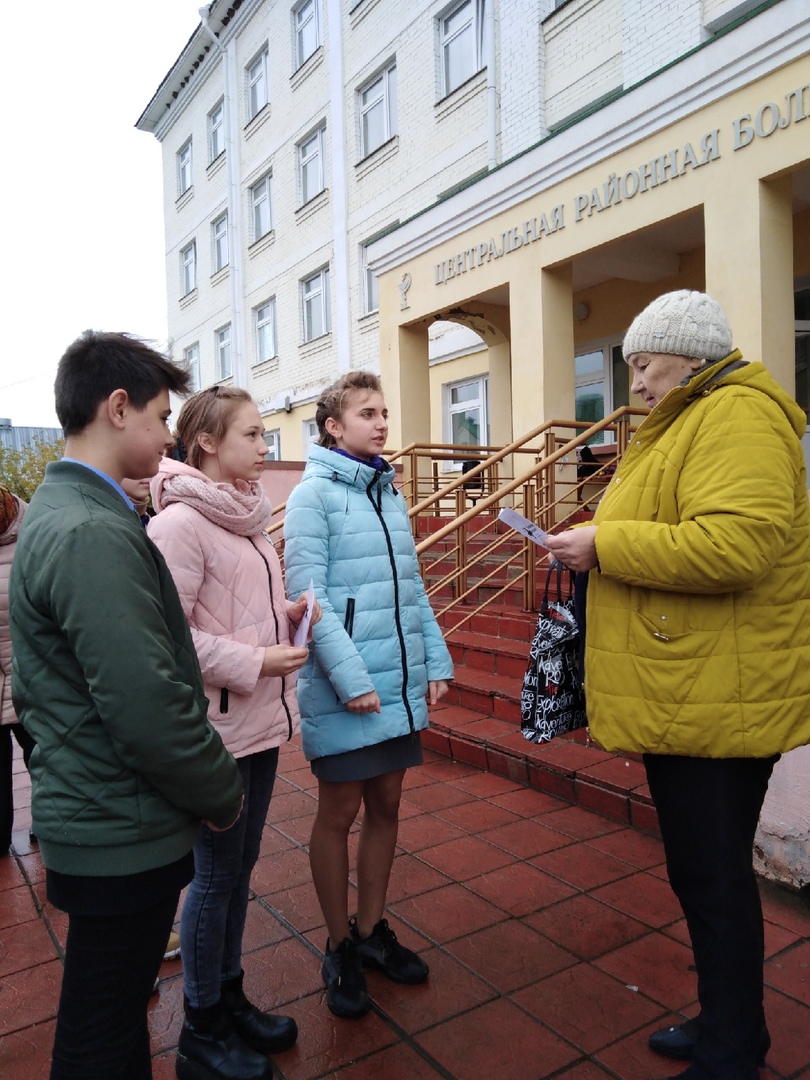 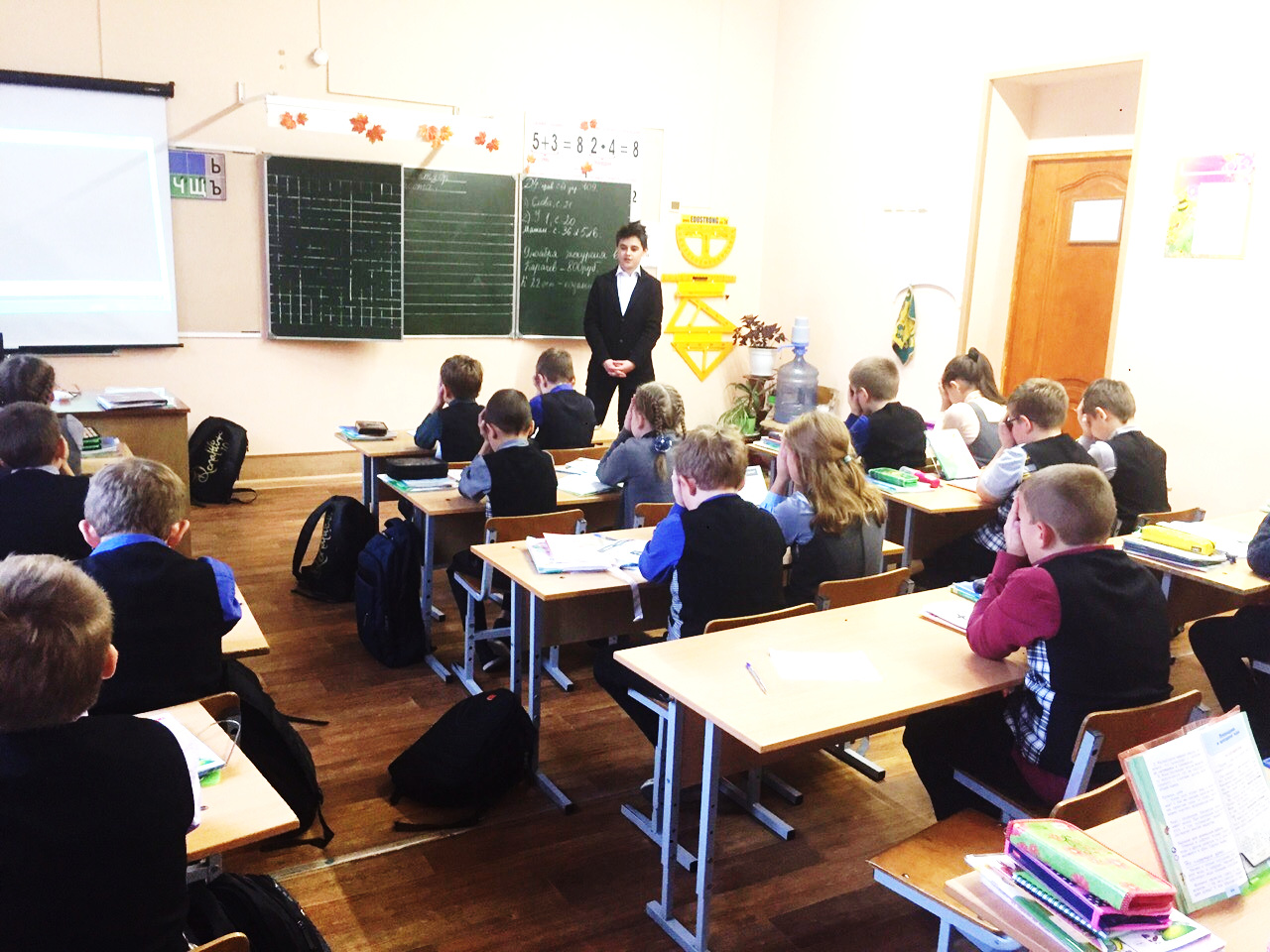 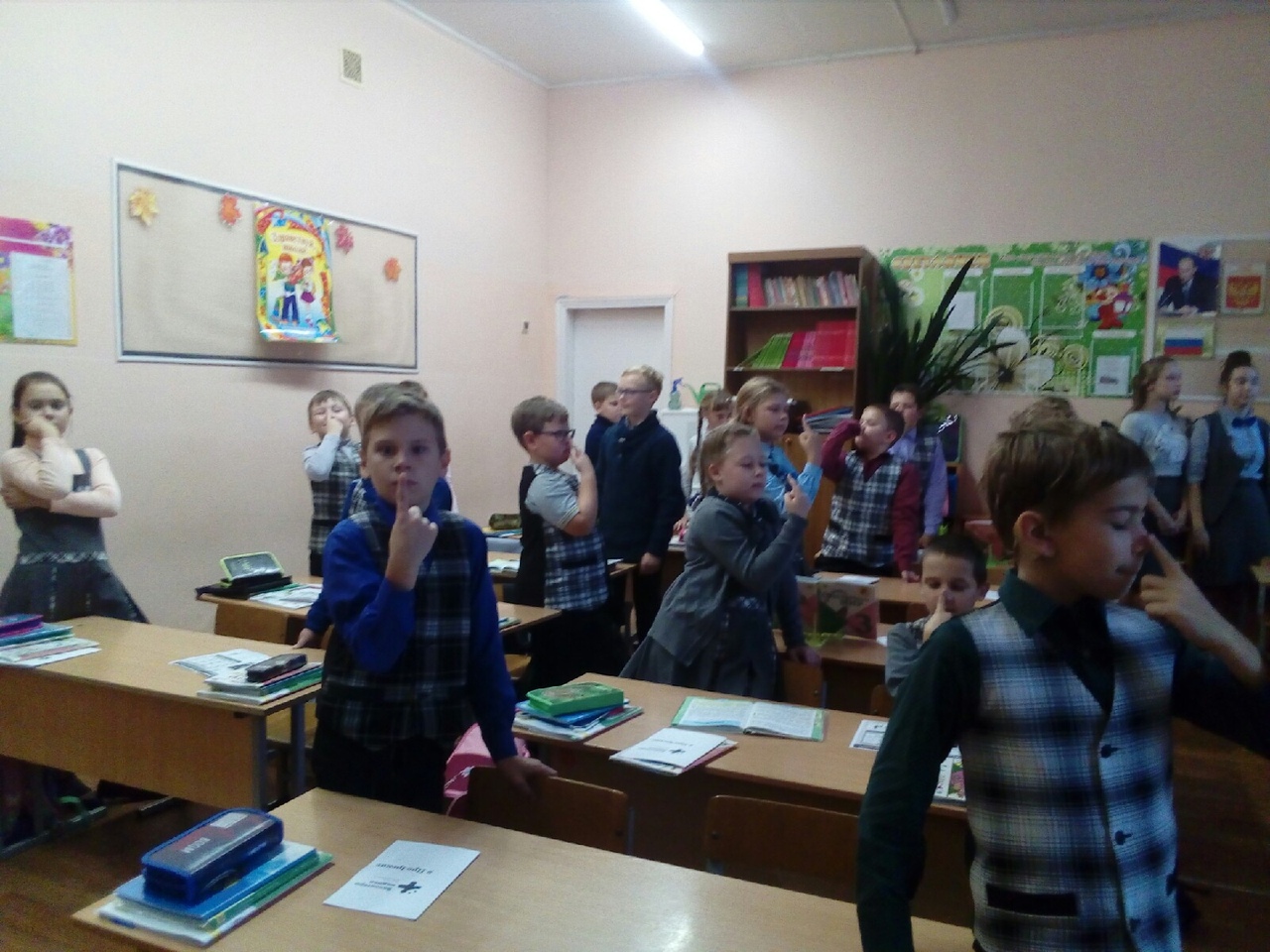 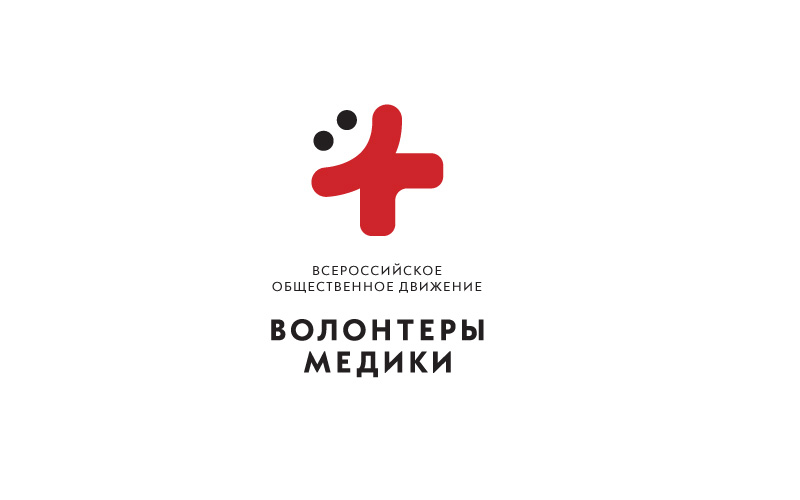 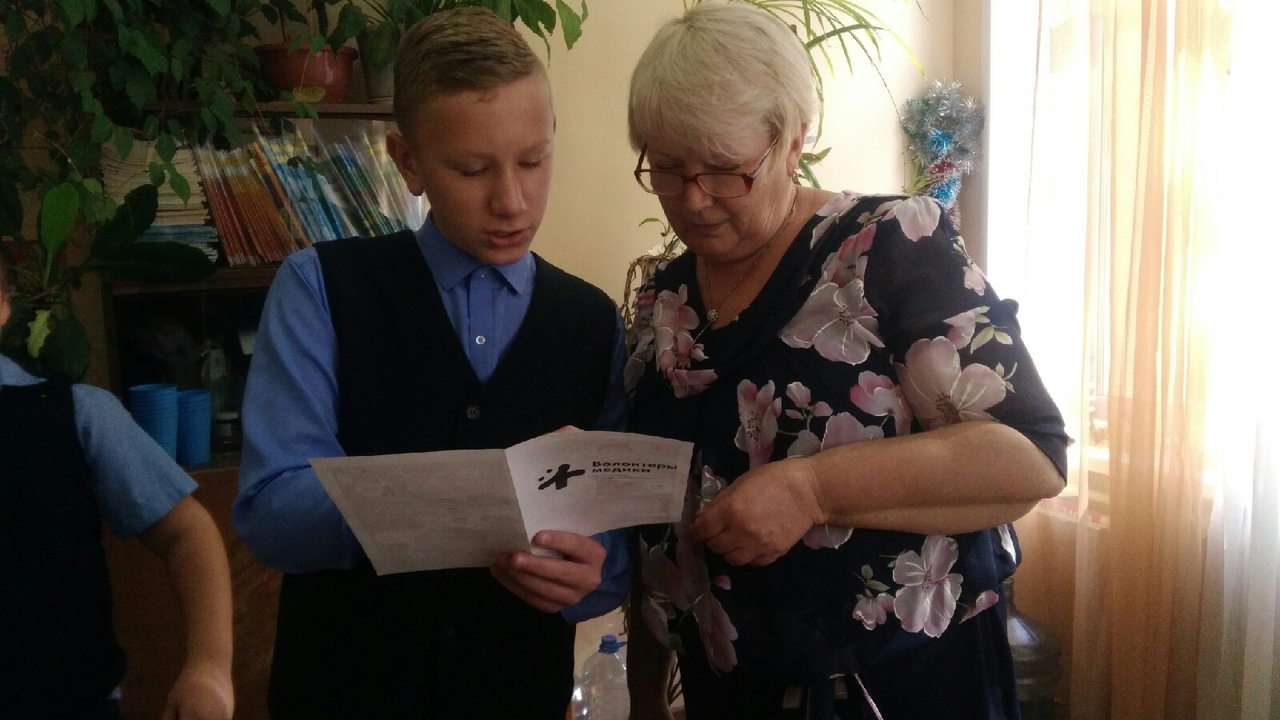 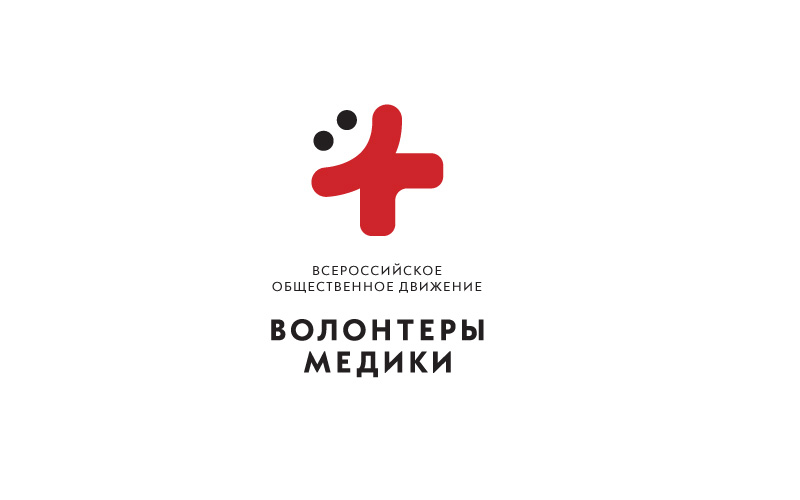 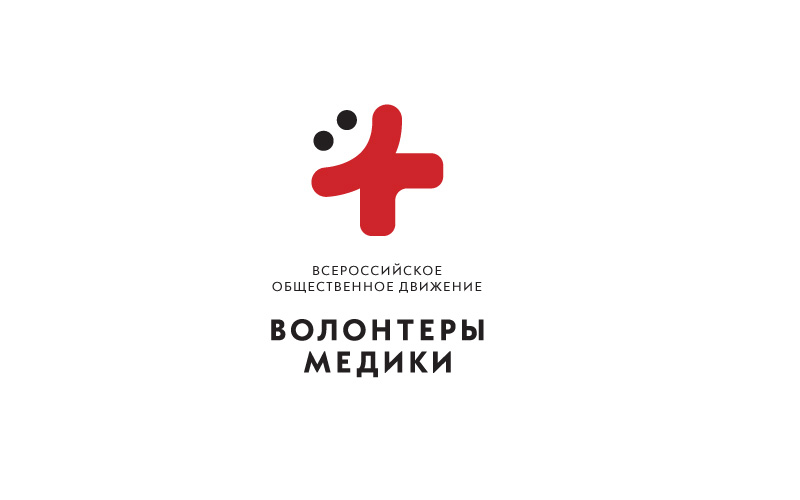 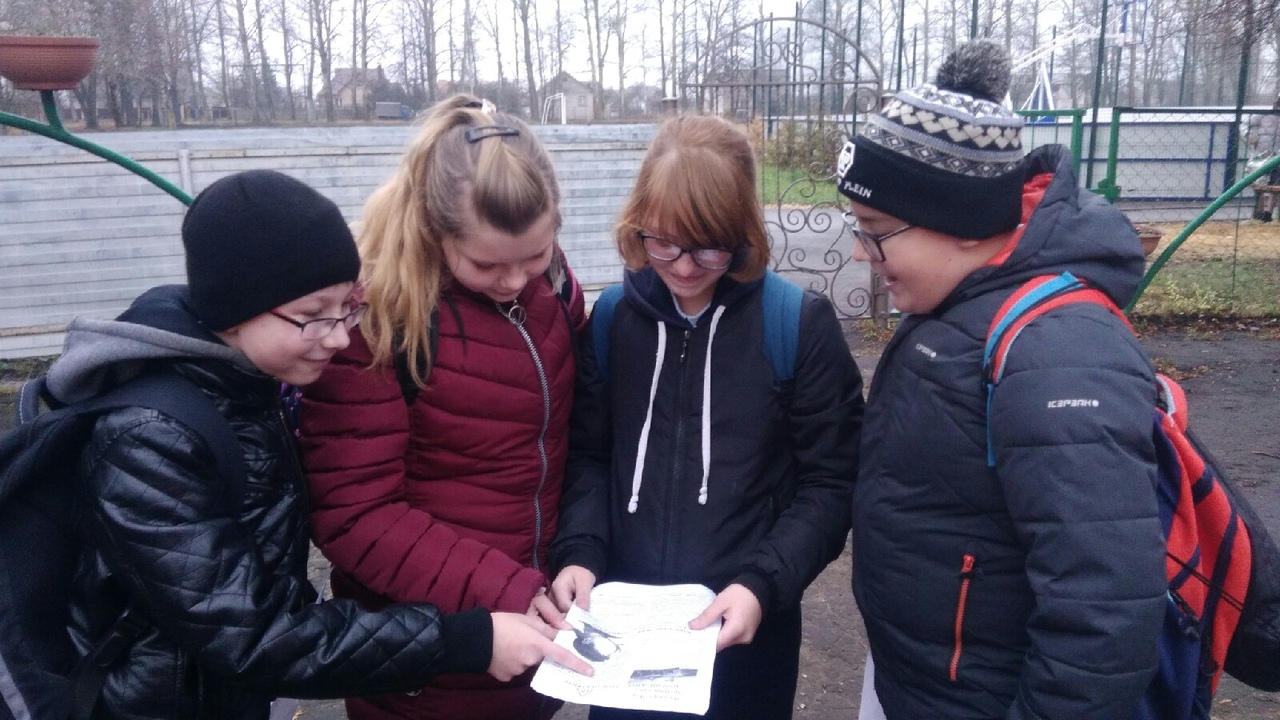 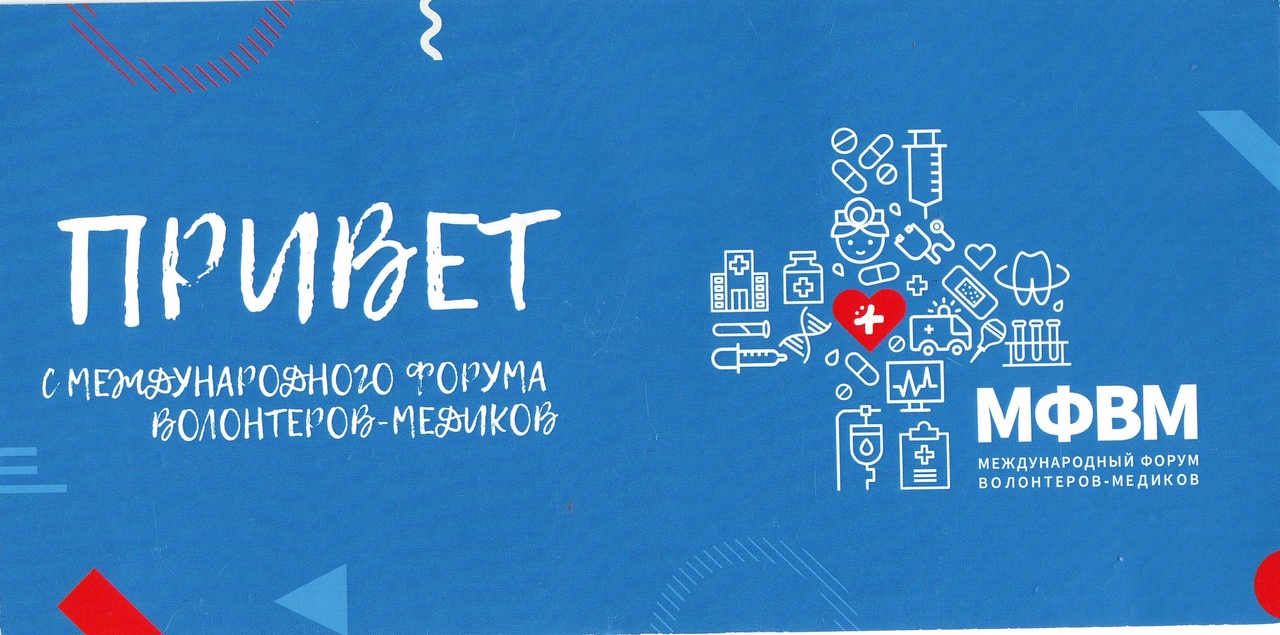 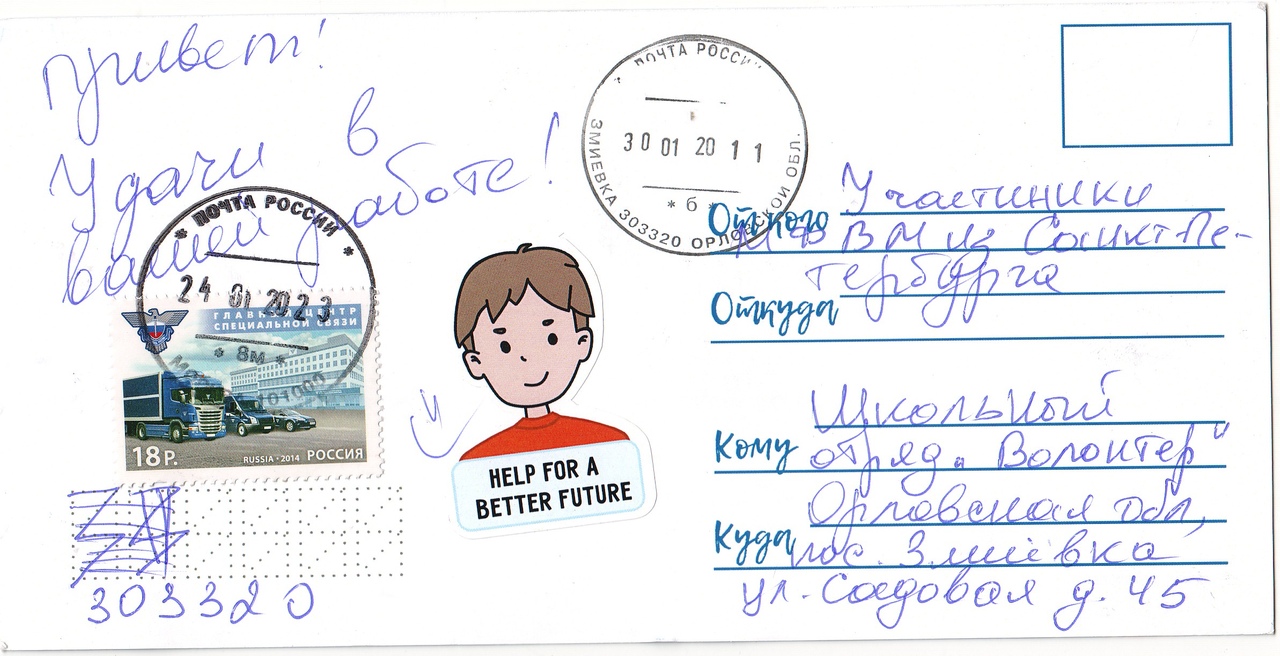 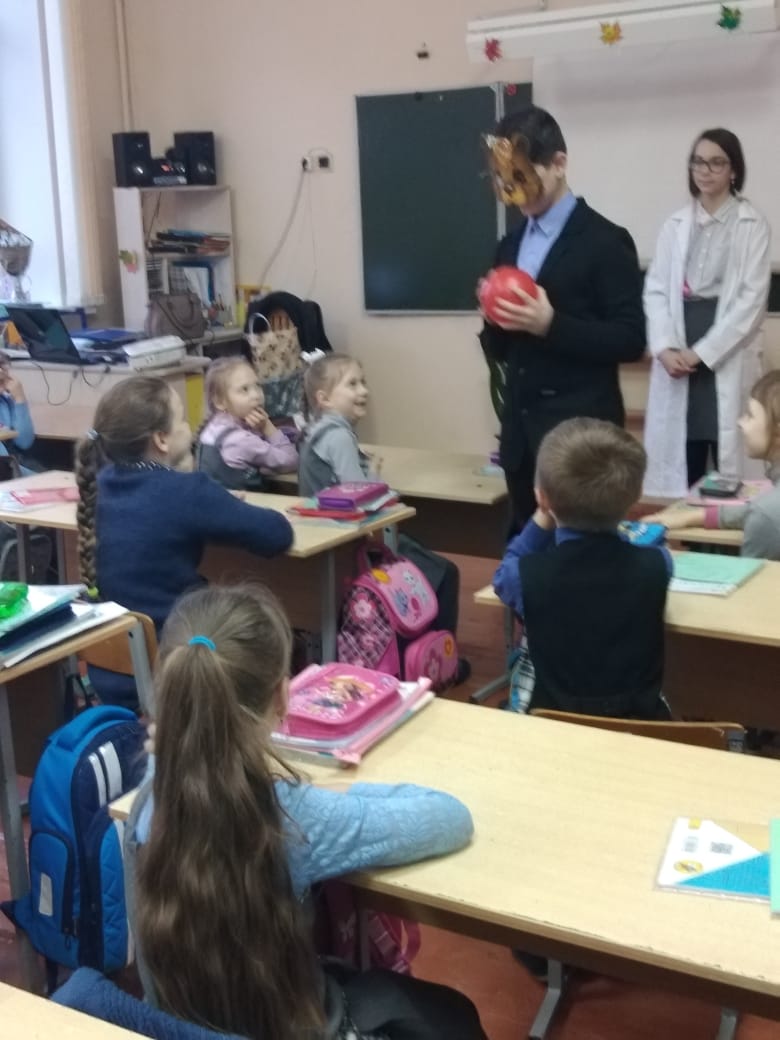 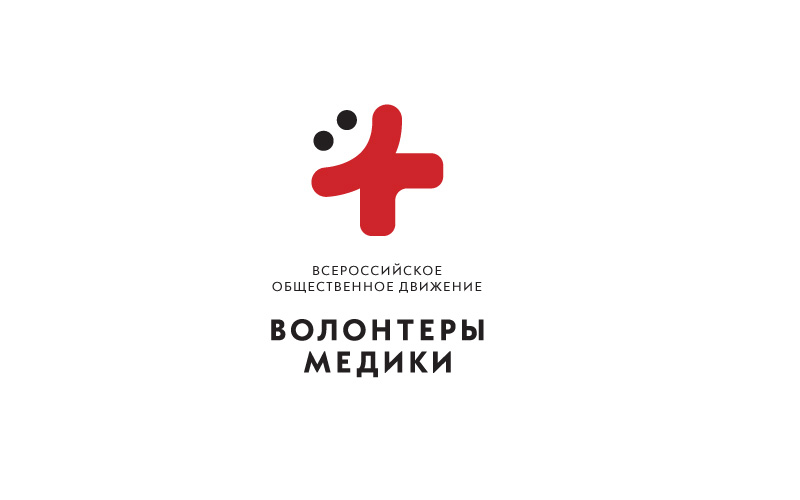 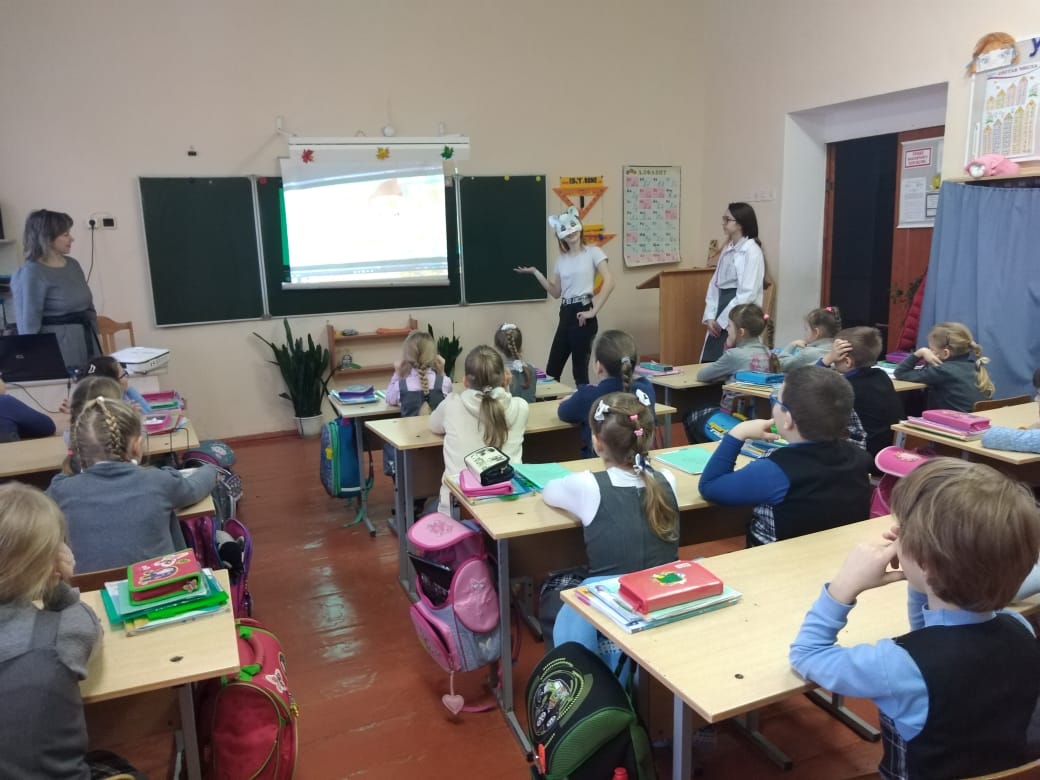 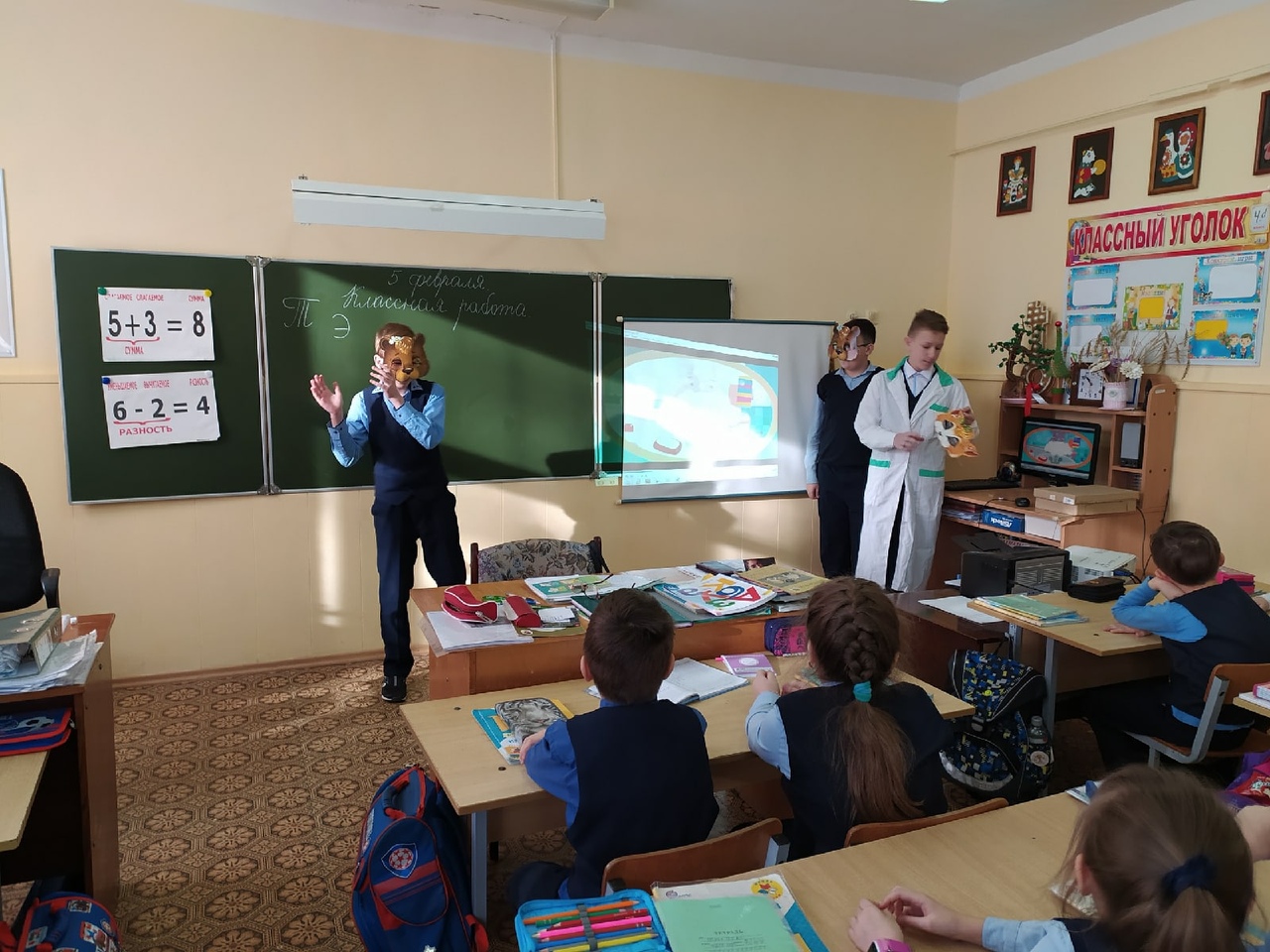 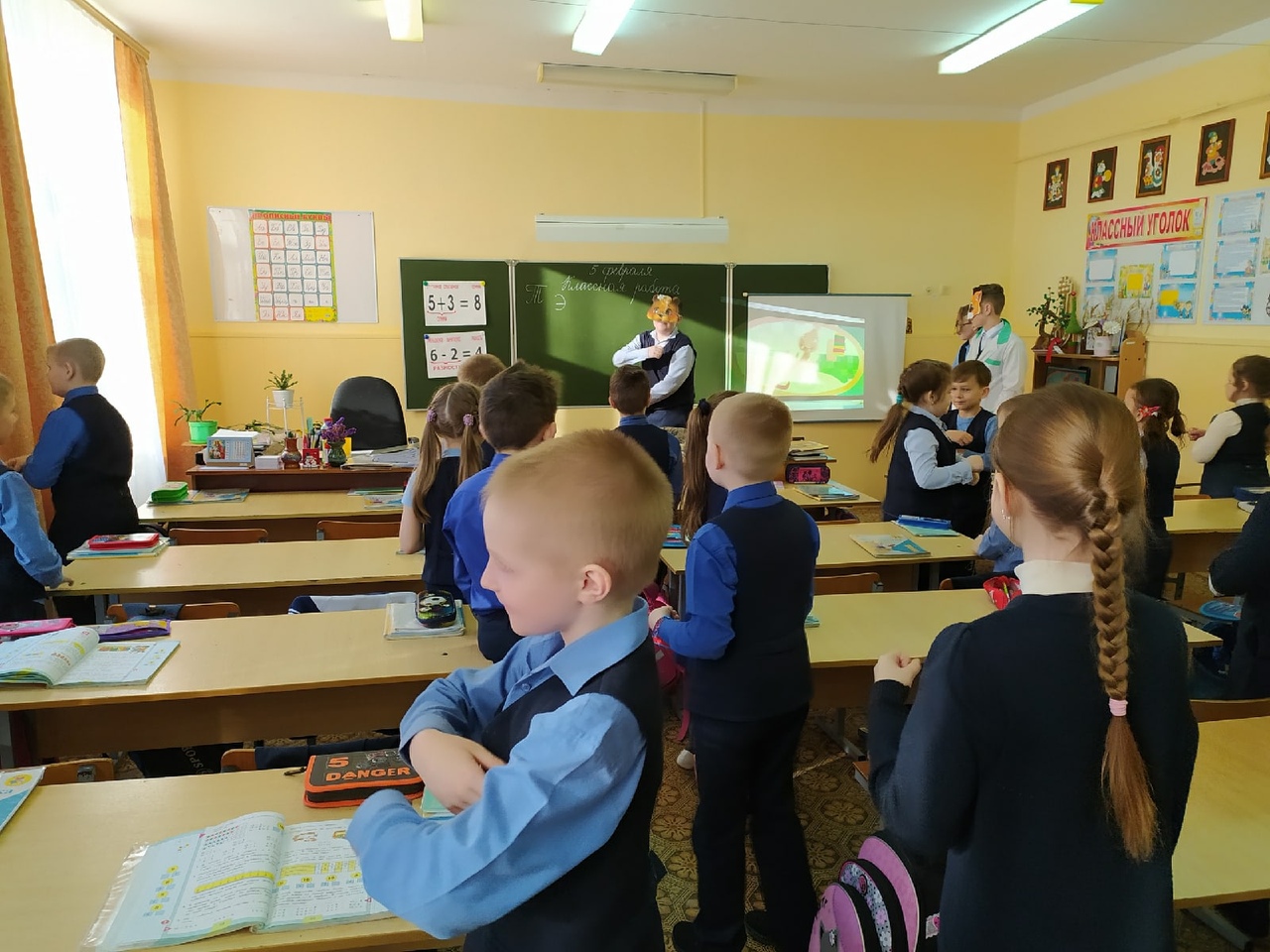 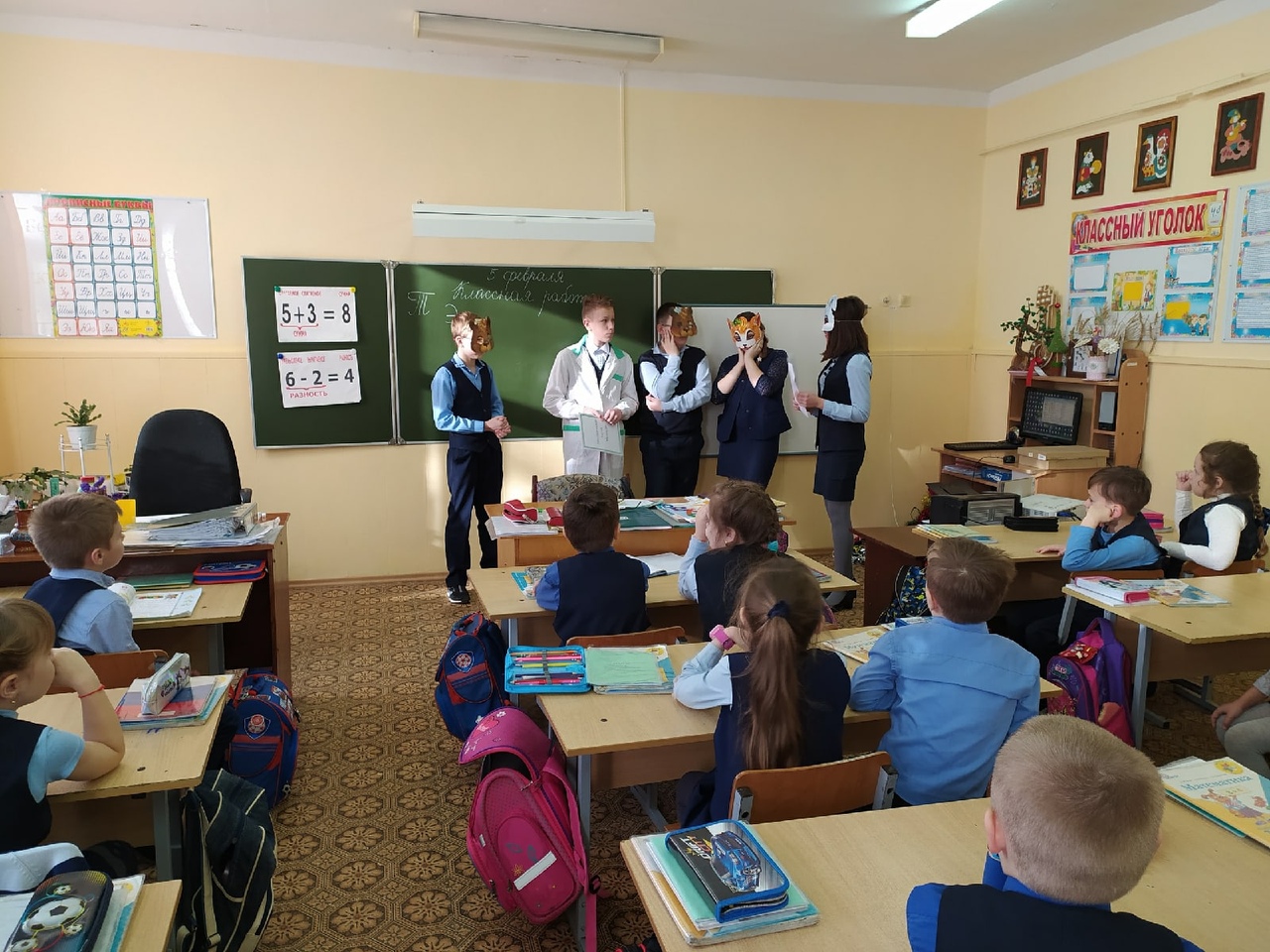 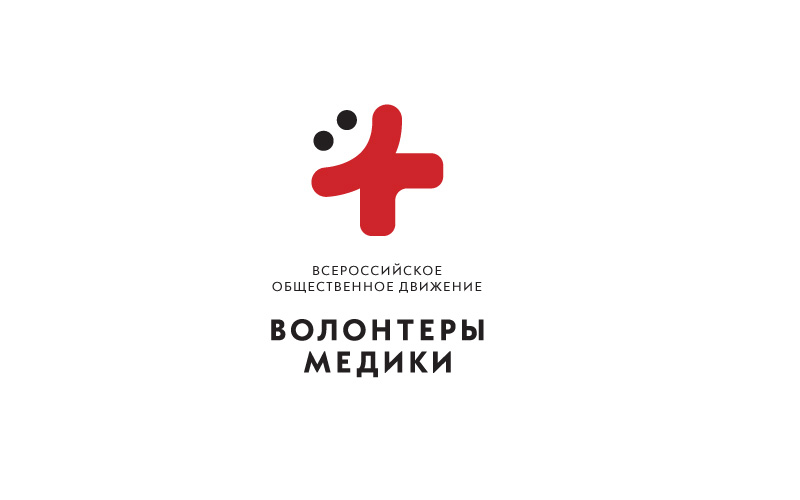 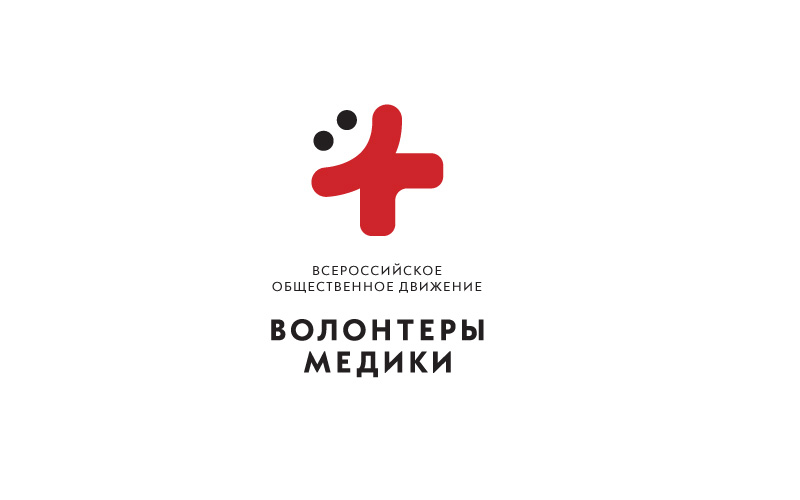 https://vk.com/club191457506